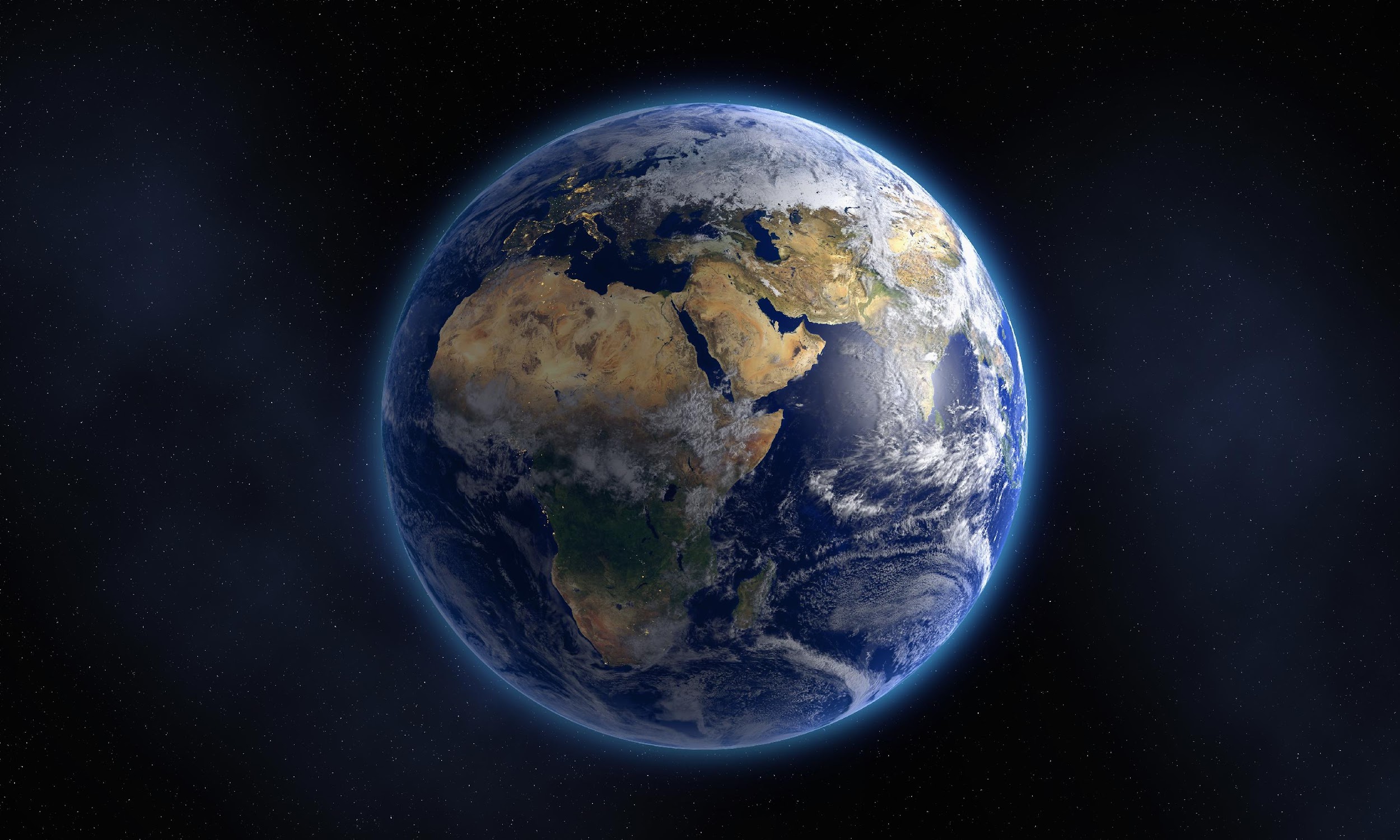 VESMÍRNÝ ZÁVOD
Jan Hrbáček
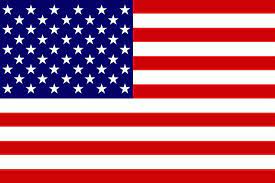 Americké prohlášení
Vostok 1
Apollo-Sojuz
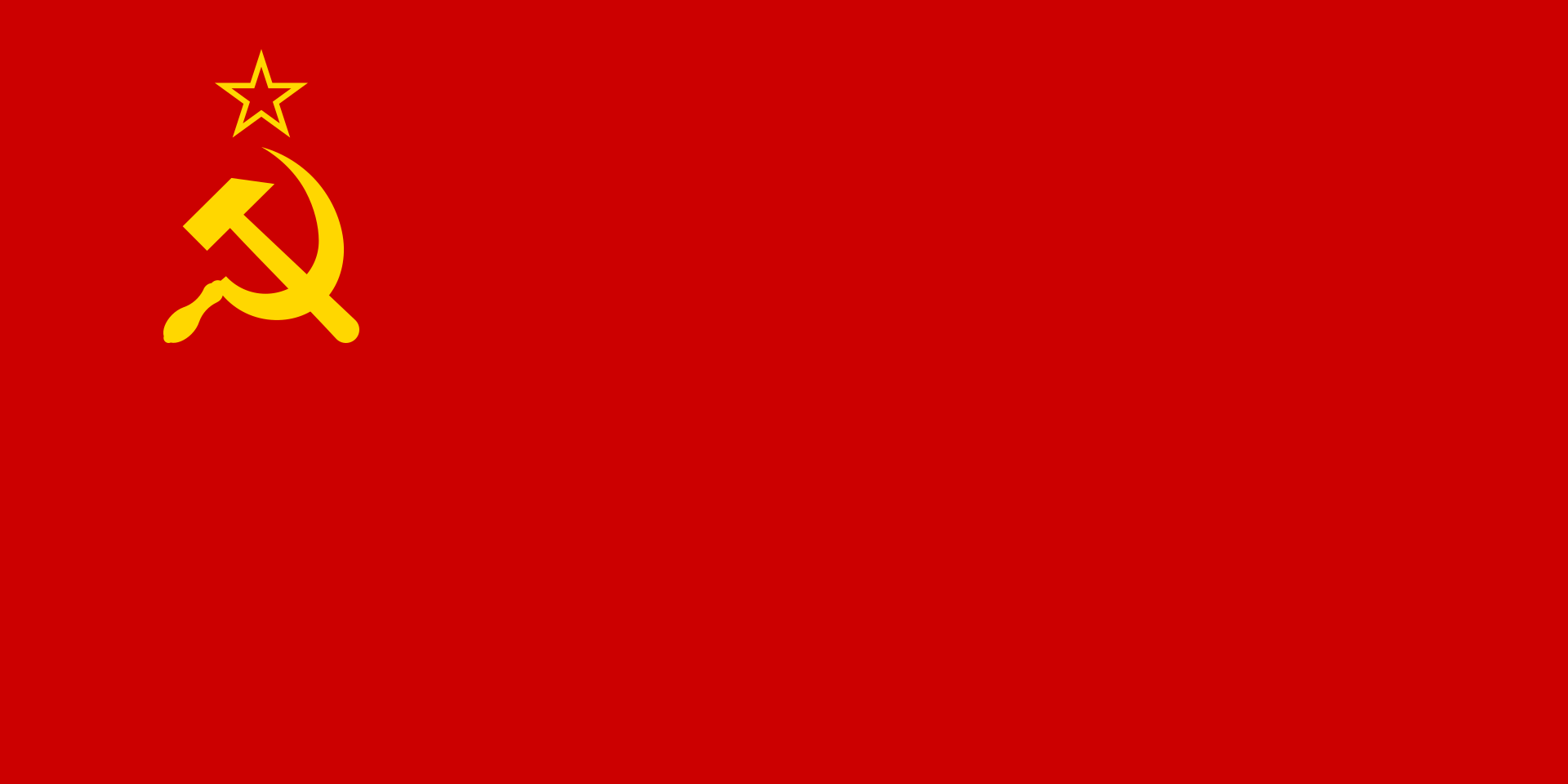 1957
1961
1969
1955
1975
ČASOVÁ OSA
Sputnik 1
Apolo 11
POČÁTKY
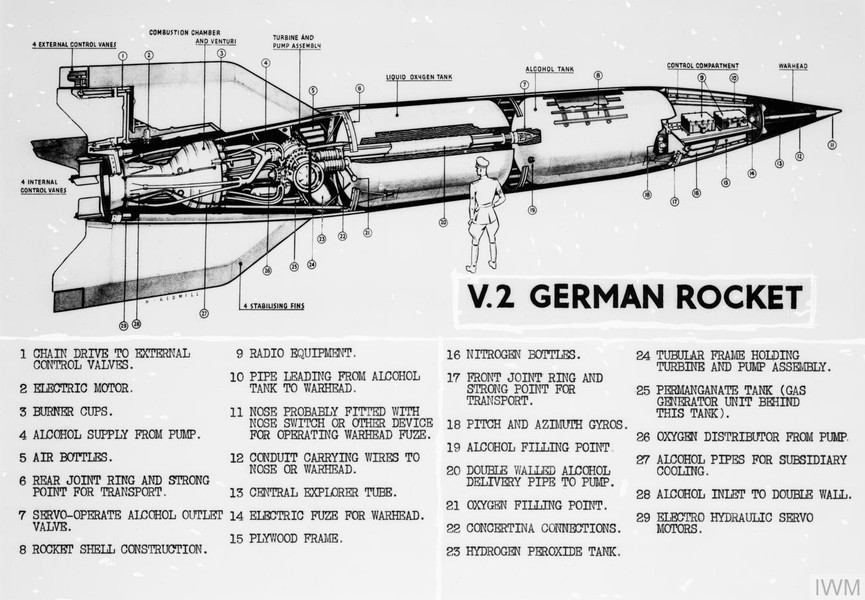 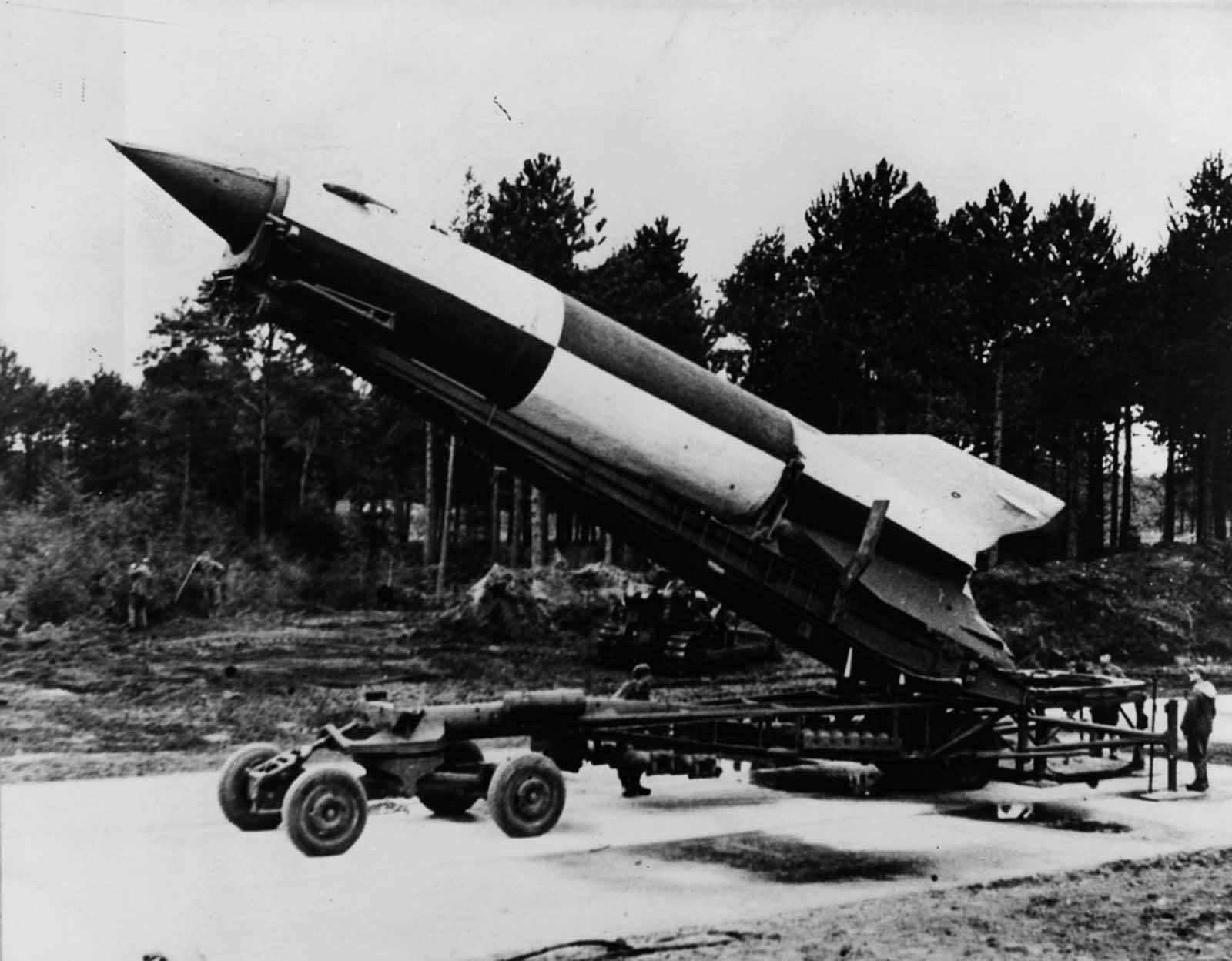 WERNHER VON BRAUN / SERGEJ KOROLJOV
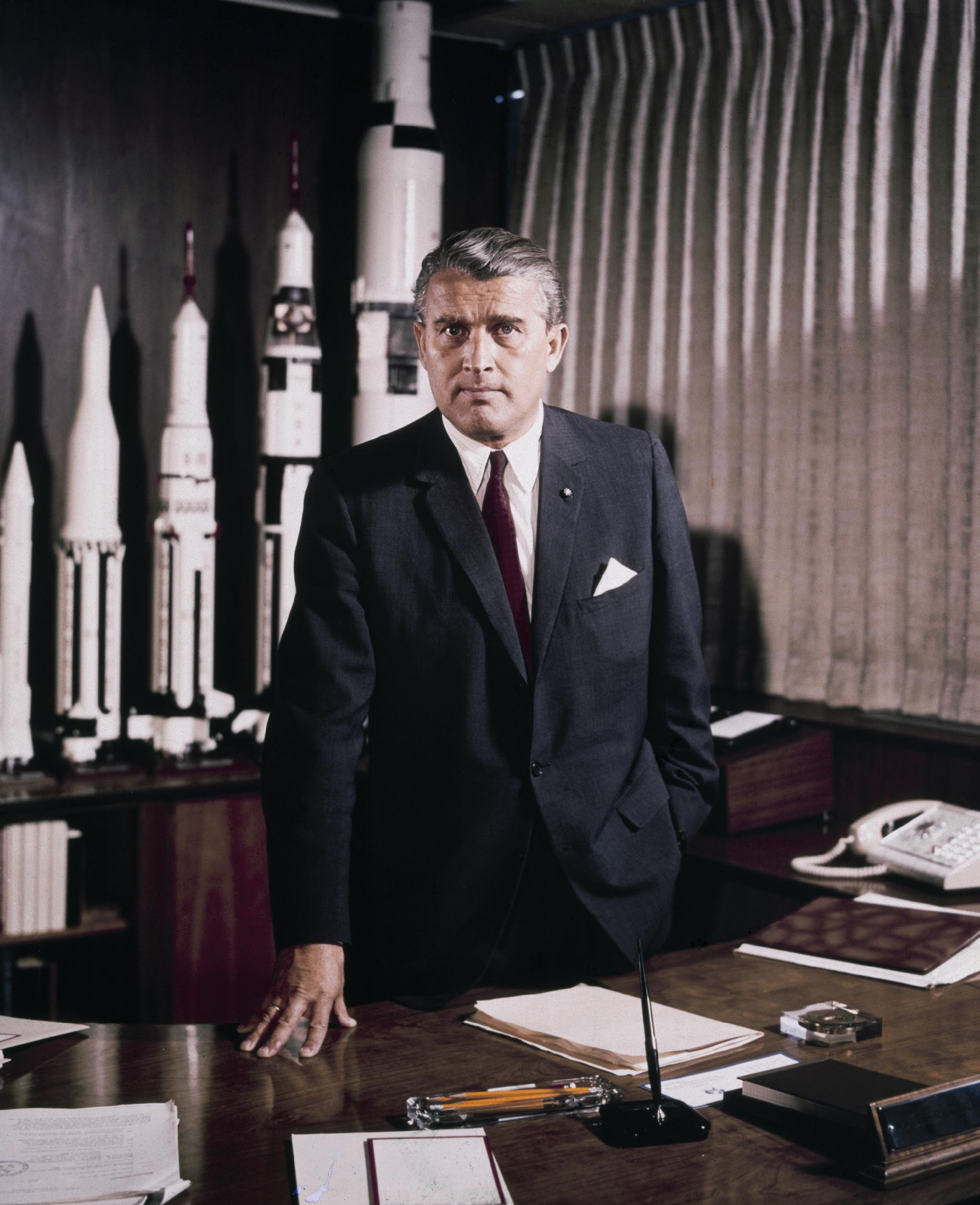 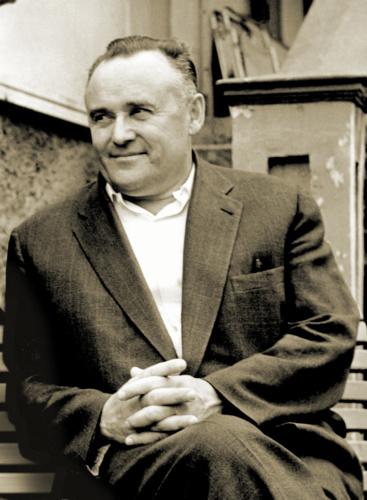 SPUTNIK 1 (1957)
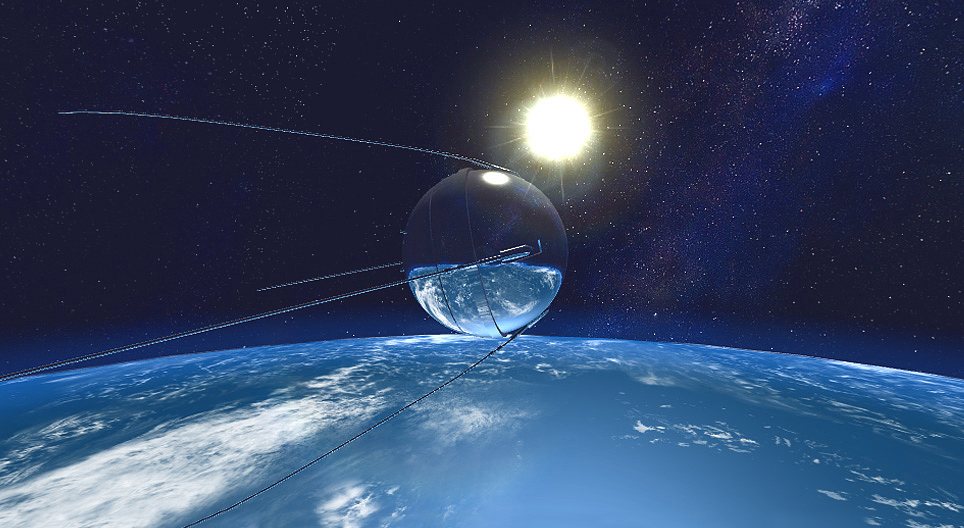 SPUTNIK II (1957)
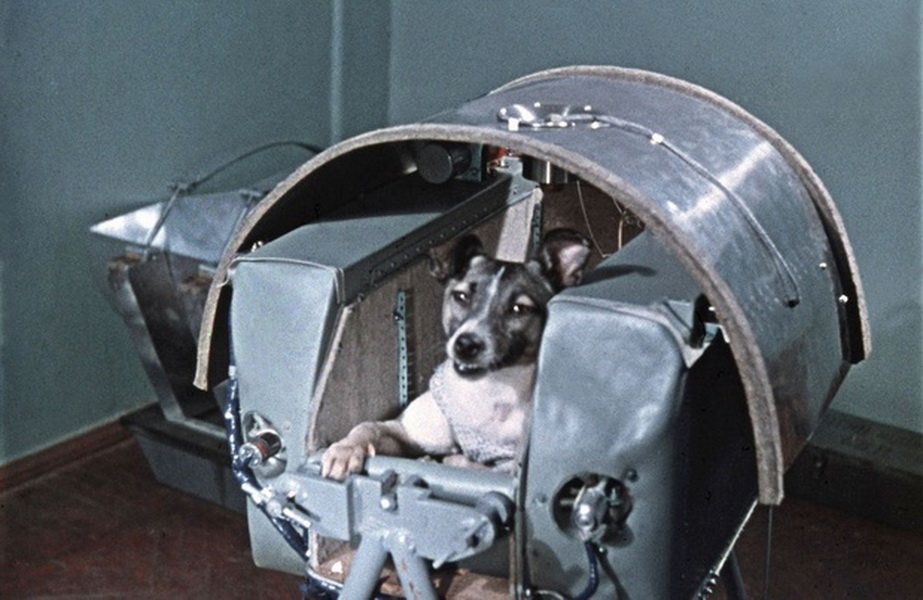 NEDĚLINOVA KATASTROFA (1960)
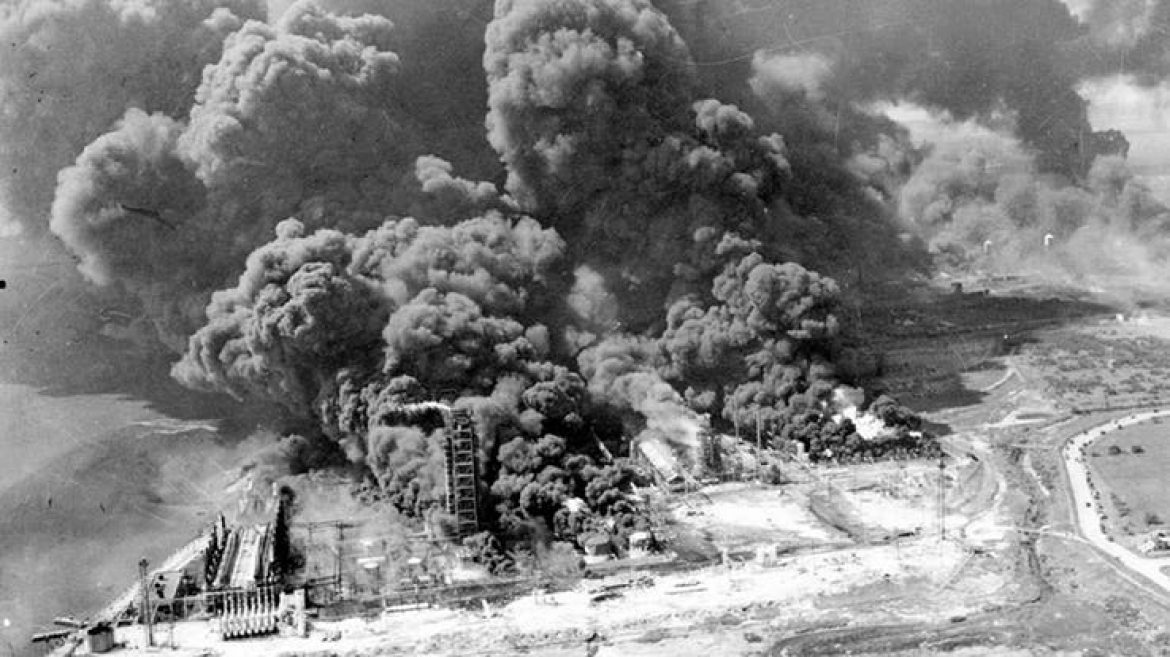 JURIJ GAGARIN (1961)
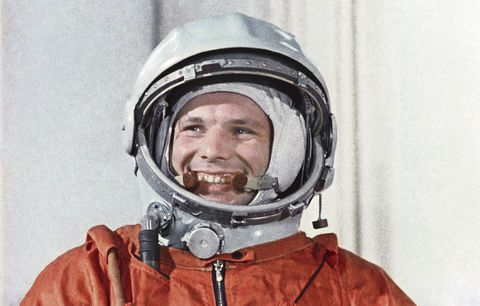 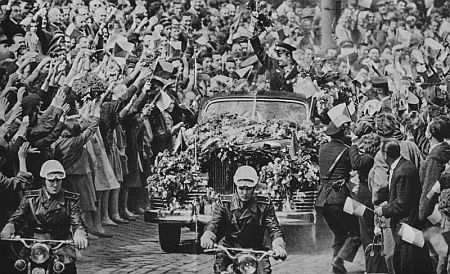 KENNEDYHO VÝZVA
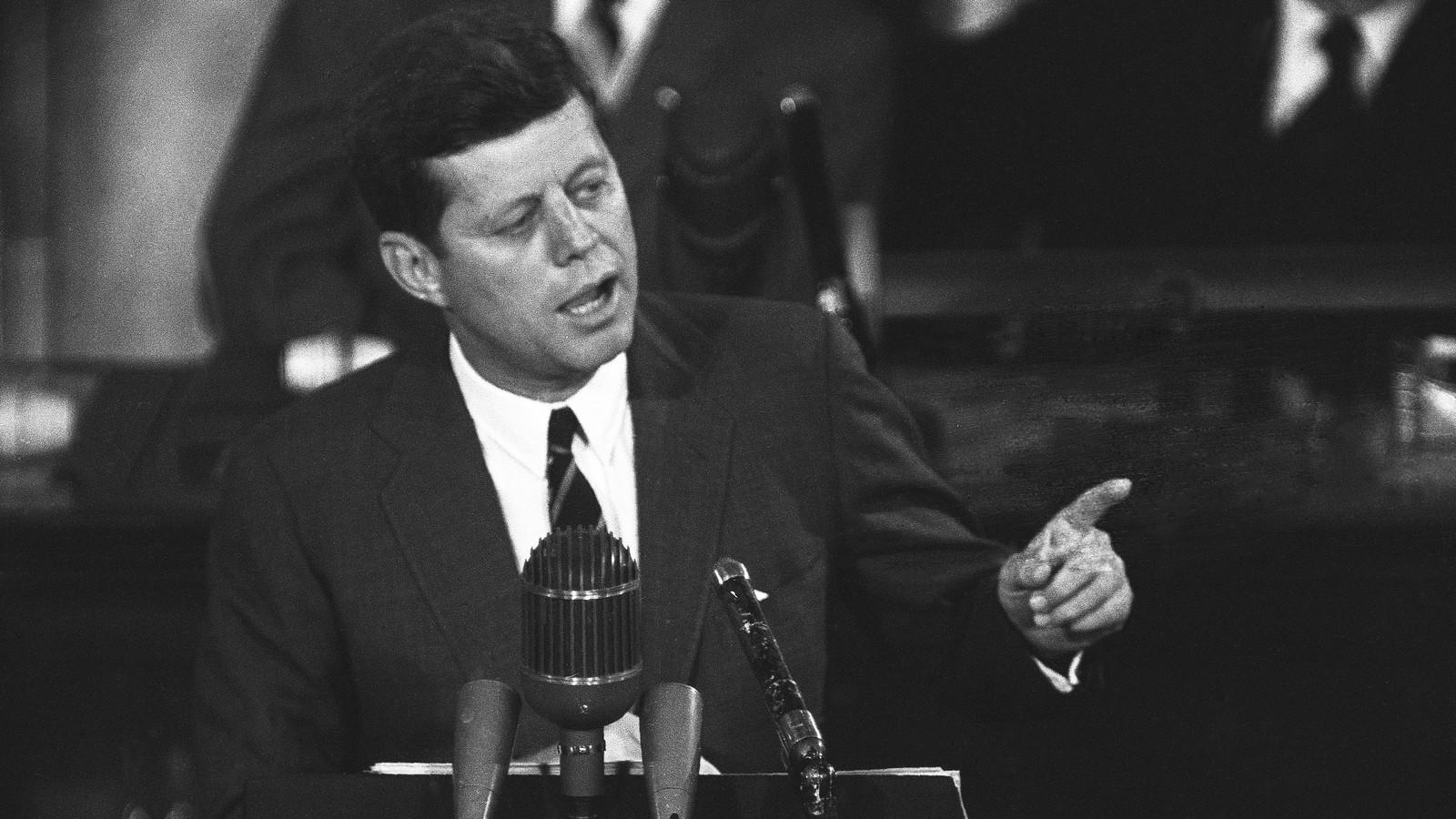 APOLO 11
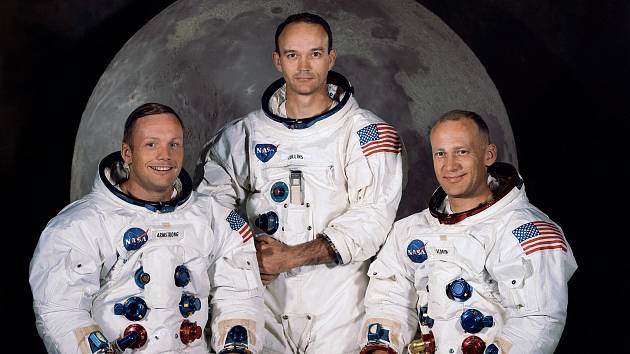 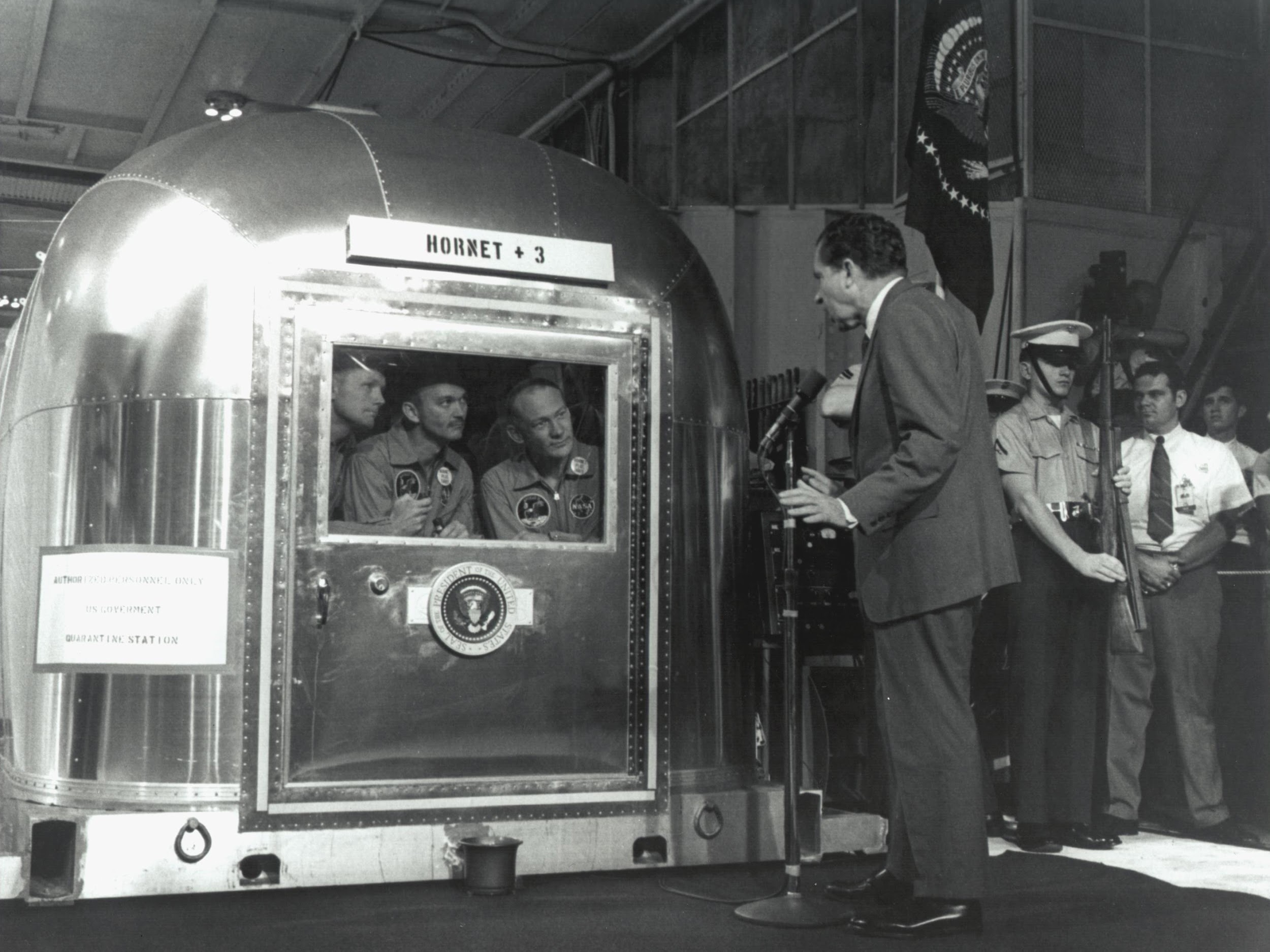 ZBYLÉ CESTY NA MĚSÍC
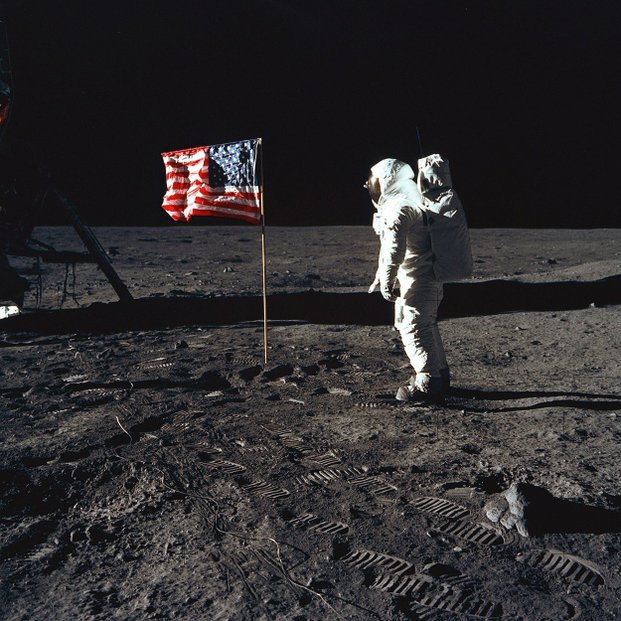 SOJUZ-APOLLO (1975)
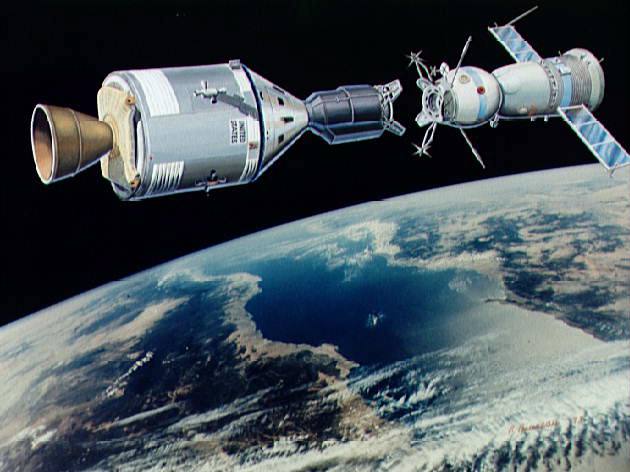 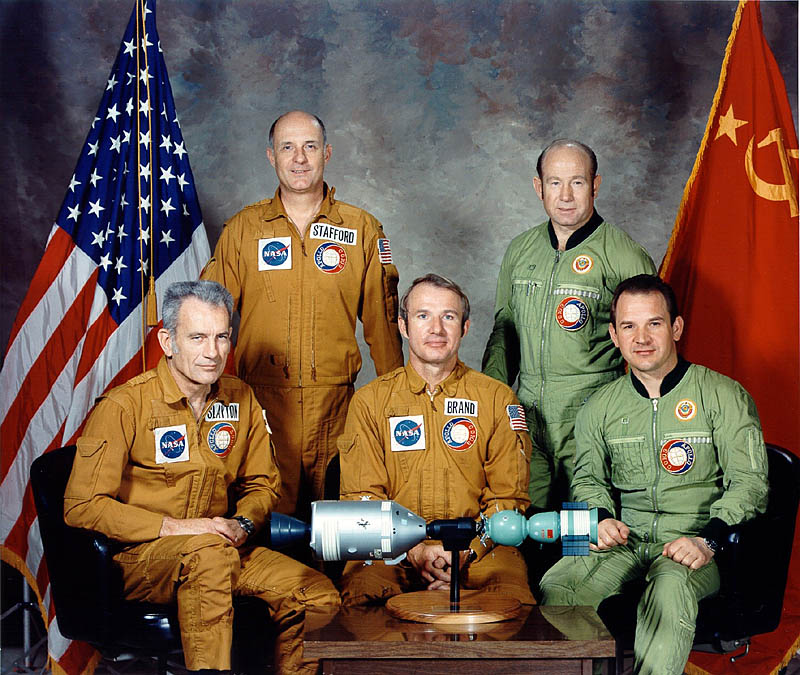 VYNÁLEZY
Polštář z paměťové pěny
Ochrana potravin před kontaminací
Tenisky s podrážkou absorbující nárazy
Meteorologické družice
Satelitní navigace
Miniaturní kamera
Skla chráňěna proti poškrábání
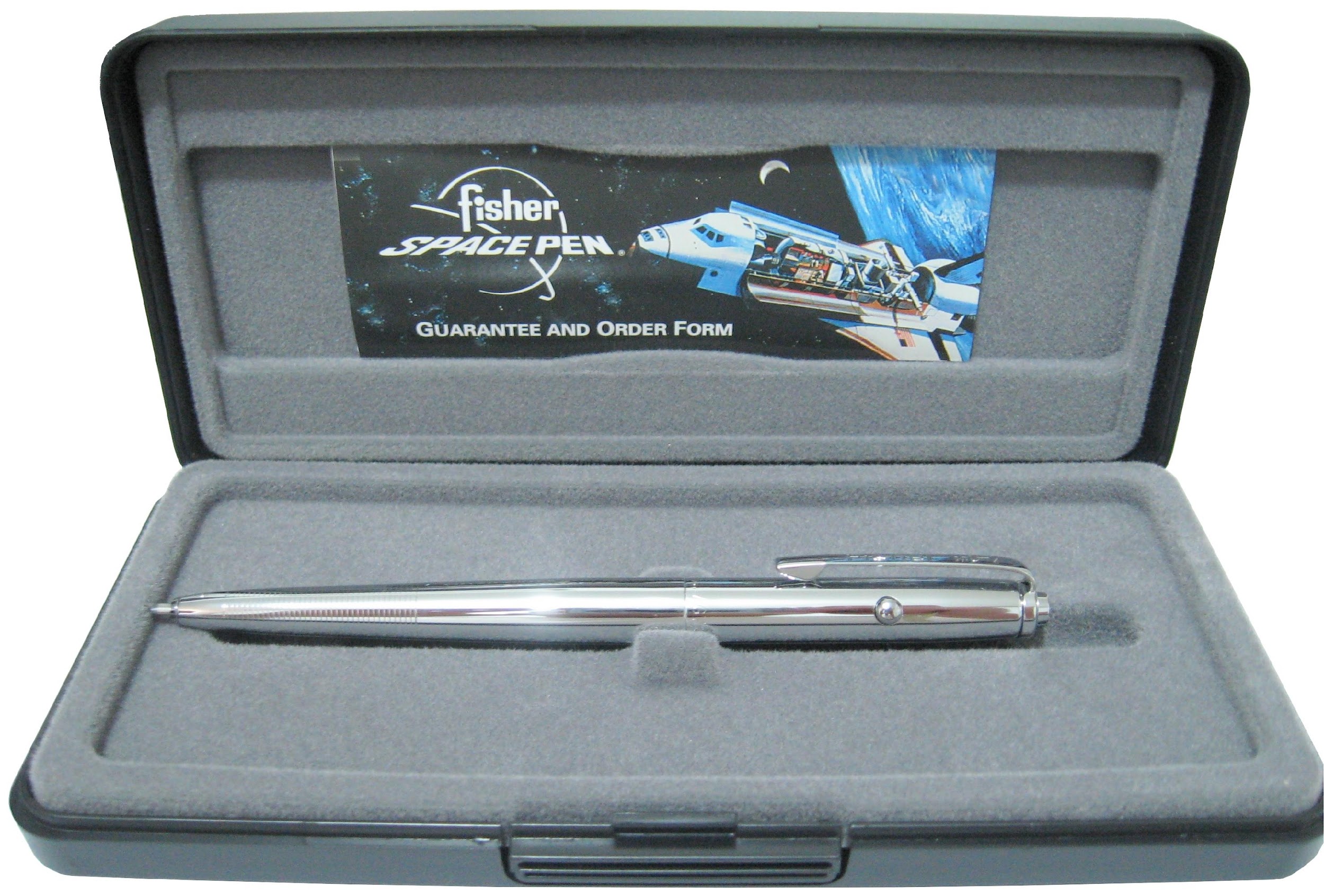